OCCUPATIONAL HEALTH
10
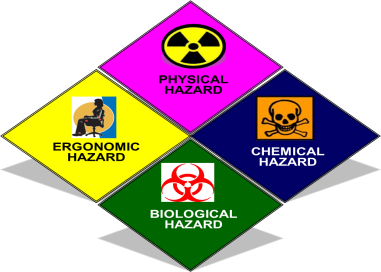 Chemical Hazards
Prof. Dr. WAQAR  AL-KUBAISY
2/5/2021
1
Pneumoconiosis
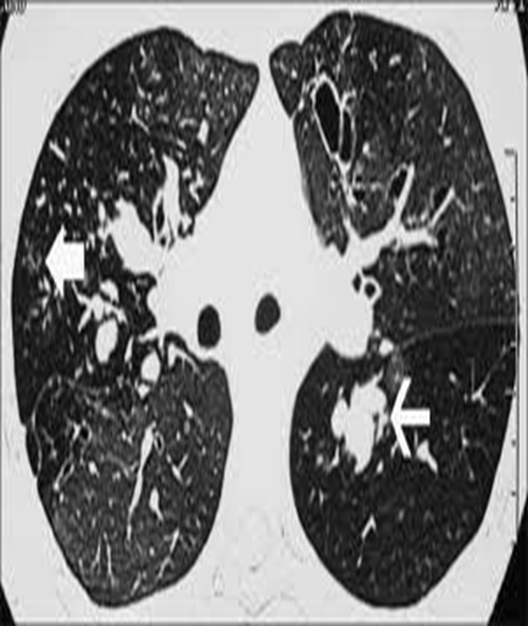 contents 
• Definitions 
• Pathogenesis 
• Types 
• Individual diseases 
– Silicosis 
– Asbestosis 
– Anthracosis 
 
• Preventive measures
Asbestosis   &Anthracosis
https://www.amazon.com/Best-Sellers-Books-Biostatistics/zgbs/books/227277
2/5/2021
2
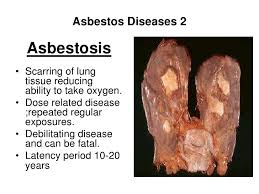 Asbestos fibers
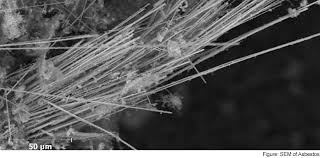 2/5/2021
3
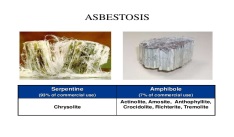 ASBESTOSIS
• Asbestosis is diffuse interstitial pulmonary fibrosis that occurs secondary to the inhalation of asbestos fibbers.
Asbestos
    is the commercial name given to certain types of fibrous materials.    Asbestos is a naturally occurring fibrous silicate mineral  
        They are silicates of varying composition; 
   the silica is combined with such bases as magnesium, iron, calcium,     sodium and aluminium.
   Formed of fibrous magnesium silicate.

Asbestos Posses thermal ,noise , water and chemical resistance, 
flexible and high tensile strength
Asbestos fibers
Asbestos fibres are usually from 
      20 to 500 μ in length and 
       0.5 to 50 μ in diameter.
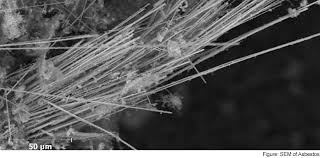 2/5/2021
4
Asbestos fibers
Uses: 
Due to its physical properties, it is used in manufacture of 
fire proof textile, 
wire insulation,
 friction materials (break lining),
 roofing and floor products, 
ship construction and 
paints.
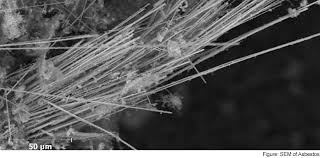 Asbestos is used 
in the manufacture of asbestos cement, 
brake lining بطانة الفرامل, 
gaskets and 
several other items.
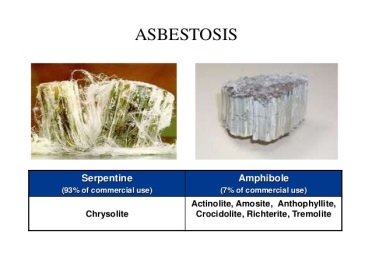 •        Asbestos is classified into two groups:
 Serpentine (93% of commercial use) which is hydrated magnesium silicate 
                      Chrysotile fibers have curved appearance (white asbestos).
Amphibole. (7% of commercial use) contains little magnesium.
        chain silicate with straight line, This type occurs in different varieties, e.g. 
  Chrysolite Actinolite, Amosite (brown asbestos), Anthophyllite,
      Crocidolite  (blue asbestos), Richterite, TremRichterite, Tremolite
2/5/2021
5
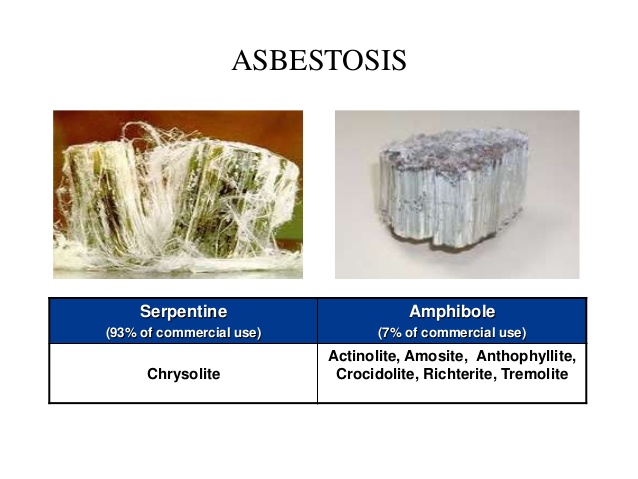 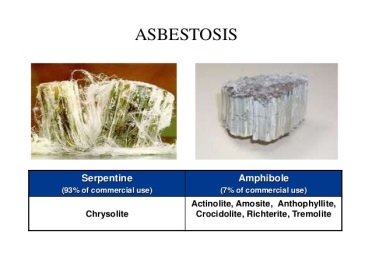 2/5/2021
6
ASBESTOSIS
Types of exposures:
Direct: 
                 primary → miners and millers
                  Secondary → manufacturing plants
2) Indirect:
 bystander (observer) exposure تعرض المتفرجينand household contact

At risk groups:
 plumbers, السباكين،
insulation workersعمال العزل ،, 
carpentersلنجارين ،, 
weldersالحام،,
 Miners and millers of asbestos.

- Prevalence increase with length of employment (dose response)
Smokers and x smokers carry greater risk and higher mortality
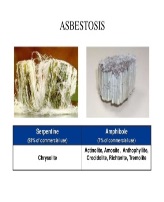 2/5/2021
7
ASBESTOSIS
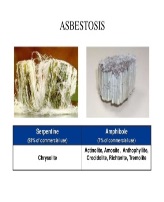 Asbestos enters the body by inhalation, and the fine dust may be
        deposited in the alveoli. 
The fibers are insoluble.
The dust deposited in the lungs causes pulmonary fibrosis leading to
 respiratory insufficiency and death; 

The fibrosis in asbestosis is due to mechanical irritation, and is 
peribronchial, diffuse in character, and basal in location interstitium (peribronchial, diffuse and basal fibrosis).in contrast to silicosis in which the fibrosis is nodular in character and present in the upper part of the lungs. 
The lung architecture is changed leading to honeycomb
  changes and intense peribronchial cellular reaction may cause narrowing 
        or obstruction of airway lumen. 
– Average latency period is 20-30 years 

carcinoma of the bronchus;
carcinoma of the bronchus;
2/5/2021
8
ASBESTOSIS
carcinoma of the bronchus; 
The risk of bronchial cancer is reported to be high if occupational
        exposure to asbestos is combined with cigarette smoking
mesothelioma of the pleura or peritoneum; 
In Great Britain, an association was reported between mesothelioma 
and living within 1 km of an asbestos factory 
Mesothelioma, a rare form of cancer of the pleura and peritoneum, 
has been shown to have a strong association with the crocidolite (blue asbestos) variety of asbestos .
The disease does not usually appear until after 5 to 10 years of exposure and 
cancer of the gastro-intestinal tract.
2/5/2021
9
ASBESTOSIS
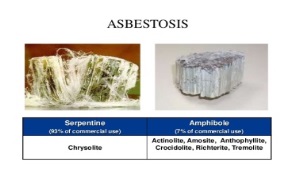 Clinically the disease is characterized by
Dyspnoea gradually increases 
Cough 
Chest pain 
.Bilateral late inspiratory crepitation on posterior Lung bases

In advanced cases, there may be
 Clubbing of fingers,
 cardiac distress and 
cyanosis. 
The sputum shows "asbestos bodies" which are asbestos fibres coated with fibrin
Lung function change:
Restrictive impairment with ↓ lung volumes (FVC, TLC)
FEV1/FVC ratio is usually preserved.
X-ray picture:
X-ray picture
2/5/2021
10
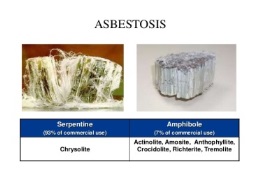 X-ray picture:
Bilateral diffuse nodular & or irregular oval opacities predominant in lower lung zones, Interstitial fibrosis and “Shaggy heart sign
• At histopathologic analysis,
 asbestos bodies, which may consist of a single asbestos fiber surrounded by a segmented protein-iron coat, can be identified in intraalveolar macrophages
ASBESTOSIS
Diagnosis:
1- History of exposure: exposure over (10-20) years is usually necessary.
2- Clinical picture: particularly dyspnea and clubbing of fingers.
3- X-ray picture: irregular basal opacities (ground glass ) .
4- Pulmonary function: restrictive abnormality.
5- Broncho-alveolar lavage (BAL): Contain Asbestos bodies
                    D.D:
Idiopathic pulmonary fibrosis (I.P.F): the patient is younger, clinically and physiological impairment is more sever and progress rapidly.
(pseudo asbestos bodies) such as silica, kaolinite, silicates or man-made mineral fibers. They contain no asbestos core.
2/5/2021
11
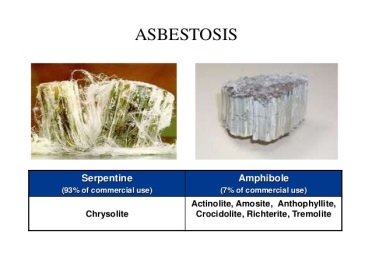 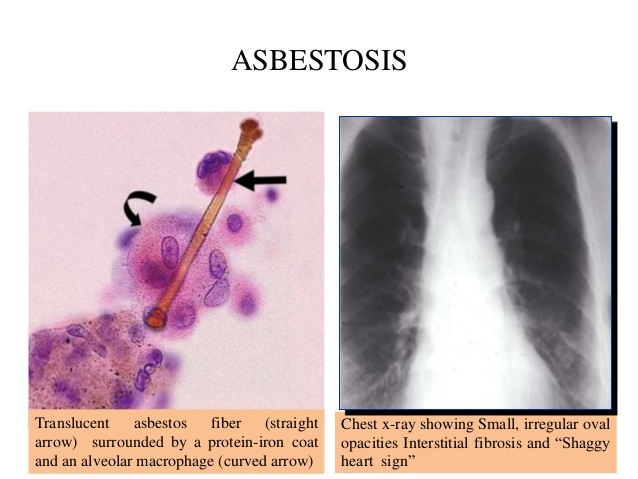 2/5/2021
12
ASBESTOSIS
Treatment Strategy: 
Once established, the disease is progressive even after removal of the worker from contact
Stopping additional exposure 
 Careful monitoring to facilitate early diagnosis 
Smoking cessation 
 Regular influenza and pneumococcal vaccines 
Disability assessment 
Pulmonary rehabilitation as needed 
 Aggressive treatment of respiratory infections 
Health education to patient
2/5/2021
13
The preventive measures consists of :
 (1) use of safer types of asbestos (chrysolite and amosite); 
(2) substitution of other insulants: glass fibre, mineral wool, calcium silicate, plastic foams, etc.;
 (3) rigorous dust control; 
(4) periodic examination of workers; biological monitoring (clinical, X-ray, lung function), and 
(5) continuing research.
Control Measures Of Asbestos
- PEL 0.1 fiber/CM3 (TWA8).
- Switch to alternate material, man-made fibers (MMF) are considered .
- Engineering controls include enclosure, increased ventilation, wet manufacturing.
- Use of personal respirators.
- Stop tobacco smoking.
2/5/2021
14
Control Measures Of Asbestos
Permissible Exposure Limit (PEL) for asbestos is
 0.1 fiber per cubic centimeter of air as an eight-hour time-weighted average (TWA),), with an excursion limit (EL) of 1.0 asbestos fibers per cubic centimeter over a 30-minute period.
 The employer must ensure that no one is exposed above these limits
Man-made vitreous fibers الألياف الزجاجية, MMVF (MM mineral fibers): 
Constitute 3 main species:
- Glass fibers (glass wool, continuous glass filaments)
- Mineral wool (rock wool and slag wool)
- Ceramic fiber.
They used as a substitute for asbestos since the latter were banned due to its bad health effects. 
They posses high tensile strength, perfect elasticity, thermal and electrical properties and moist and corrosion resistance.
They have a toxic effect on peritoneal and pulmonary macrophages and structure chromosome alteration in mammalian cells.
TWA8 should keep below 1 fiber /CM3 as asbestos.
2/5/2021
15
Significant occupational exposure to asbestos occurs mainly in 
– Asbestos cement factories 
– Asbestos textile industry and 
– Asbestos mining and milling.
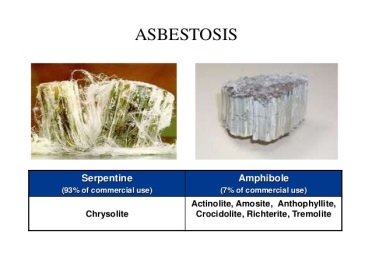 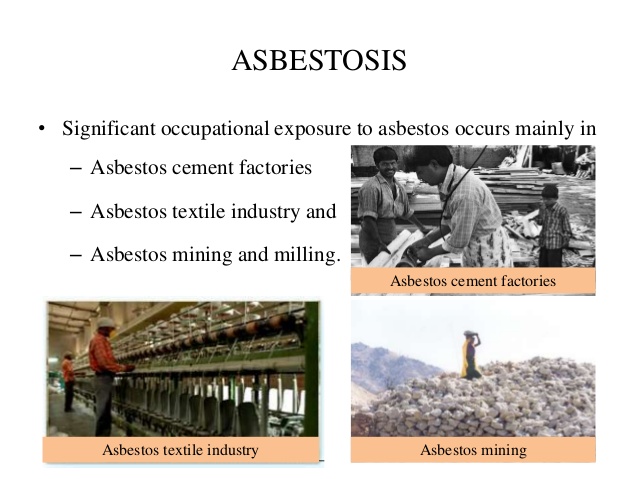 2/5/2021
16
Cut section of lungs in anthracosis On histopathological examination
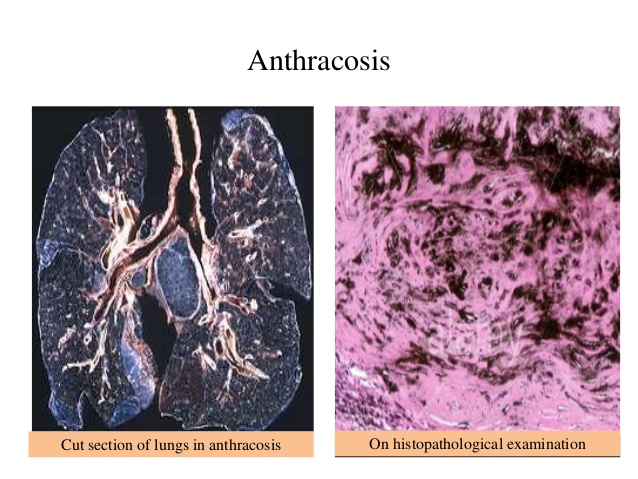 2/5/2021
17
Anthracosis
Anthracosis/
       Coal Worker's Pneumoconiosis (CWP) / Black lung disease: 
 Accumulation of coal dust in the lungs and the tissue's reaction to its presence. 
Associated with coal mining industry 
Takes one or two decades to cause symptoms 
The disease is divided into 2 categories: 
Simple CWP and 
Complicated CWP or Progressive Massive Fibrosis (PMF).

Simple Coal Worker's Pneumoconiosis: 
the presence of radiological opacities < 1cm in diameter. 
 Benign disease if no complications. 
 is associated with little ventilatory impairment. 
This phase may require about 12 years of work exposure for its development
2/5/2021
18
Cont. ..Anthracosis
Common symptoms: 
cough, 
expectoration (black in colour) and 
dyspnea. 
– Slight decrease in FVC and FEV1/FVC??

Once a background of simple pneumoconiosis has been attained in the coal worker, a progressive massive fibrosis may develop out of it without further exposure to it. 

From the epidemiology point of view
the risk of death among coal miners has been nearly twice that of the general population .
2/5/2021
19
Cont. ..Anthracosis
II. Complicated Coal Worker's Pneumoconiosis or
                              Progressive Massive Fibrosis (PMF).
Is diagnosed when large opacity of 1cm or more in diameter is 
                   observed in the CXR
Pathologically it is characterized by large masses of black colour    fibrous tissue. 
Symptoms are similar but more severe
The large lesions may cavitate as a result of ischemic necrosis or infection (T.B).
 Recurrent pulmonary infection 
PFT (Pulmonary function test) reveals decreased FVC, FEV1/FVC 
               and increased residual volume.
2/5/2021
20
Cont. …Complicated CWP
The Second phase is characterised by 
progressive massive fibrosis (PMF) this causes
 severe respiratory disability and frequently results in
 premature death
 
Special type of PMF associated with rheumatoid disease 
     (rheumatoid pneumoconiosis or Caplan syndrome) occur and
         is characterized by 
typically smooth rounded nodule 1-5 cm in diameter with concentric internal lamination and relatively little coal dust compared with other PMF lesions.
Pulmonary function changes: obstructive or mixed lesion.
 - decrease in FEV 1 and FEV1/FVC ratio
2/5/2021
21
Cont. ..Anthracosis
X-ray picture:
Simple CWP 
frequently mixed nodular and irregular and
 occasionally exclusively irregular opacities was noted
 first in upper and middle lung zone. 
irregular opacities raises the possibility of previous exposure to asbestos.
PMF appear radiologically as
 nodular opacity 1cm or larger
usually found posteriorly in upper lung zone.
D.D of small opacities in x-ray picture includes:
   Miliary T.B and viral pneumonia
   Other pneumoconiosis, metastatic carcinoma, chronic   T.B
PMF should be differentiated from malignancy,
2/5/2021
22
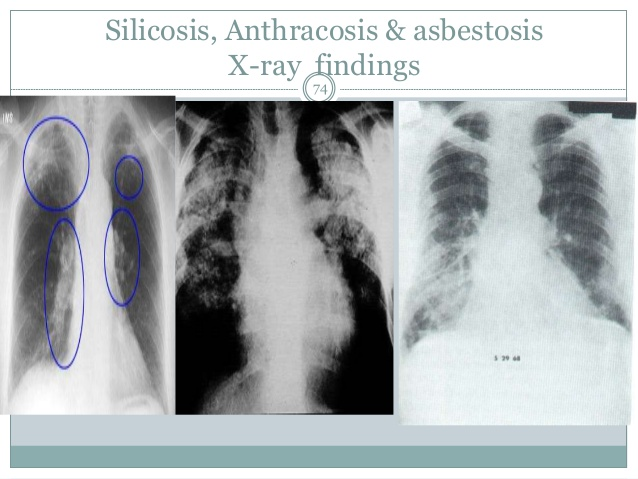 2/5/2021
23
Cont. ..Anthracosis
Diagnosis and clinical assessment:
History of present and past exposure .
Look for previous chest X- ray and lung function tests.
S. & S. including cough, sputum, dyspnea or cardiovascular symptoms
Treatment and clinical care:
Symptomatic, for dyspnea , ch. bronchitis and congestive H.F
2/5/2021
24
Caplan's syndrome (Caplan disease or
                                (Rheumatoid pneumoconiosis)
is a combination of rheumatoid arthritis (RA) & pneumoconiosis 
manifests as intrapulmonary nodules, 
which appear homogenous and well-defined on   chest X ray 
 The nodules in the lung typically occur bilaterally and peripherally, on a background of simple   coal worker’s   pneumoconiosis  
 There are usually multiple nodules, varying in size from 0.5 to 5.0 cm.
 The nodules typically appear rapidly, often in only a few weeks.
 Nodules may grow, remain unchanged in size, 
resolve, or disappear and then reappear. 
They can cavitate, calcify, or develop air-fluid levels
Caplan syndrome occurs only in patients with both RA and pneumoconiosis  related to mining dust (coal, asbestos, silica).
. There is probably also a genetic predisposition, and
 smoking is thought to be an aggravating factor
2/5/2021
25
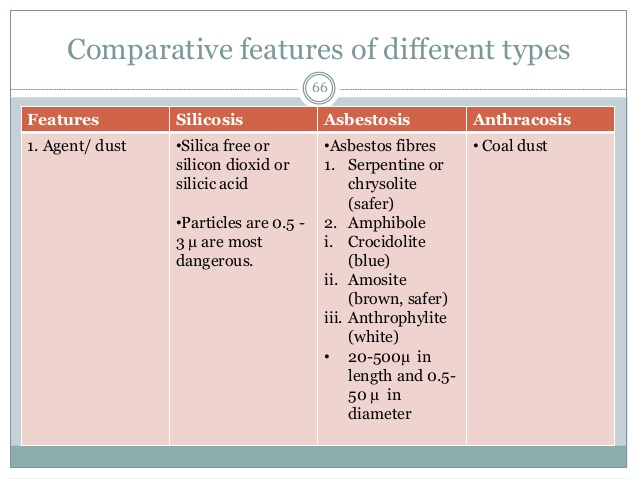 2/5/2021
26
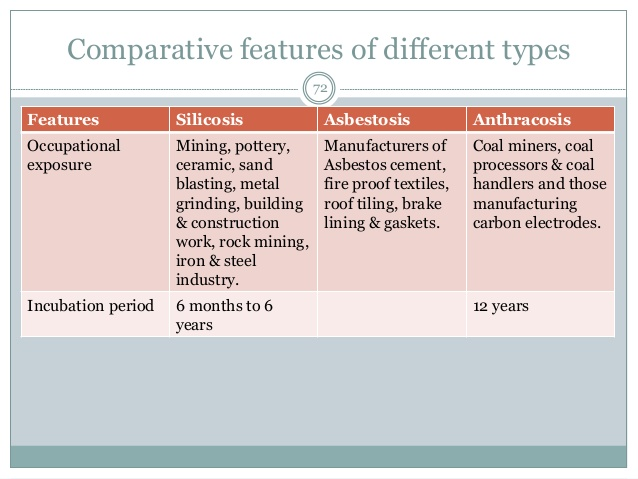 2/5/2021
27
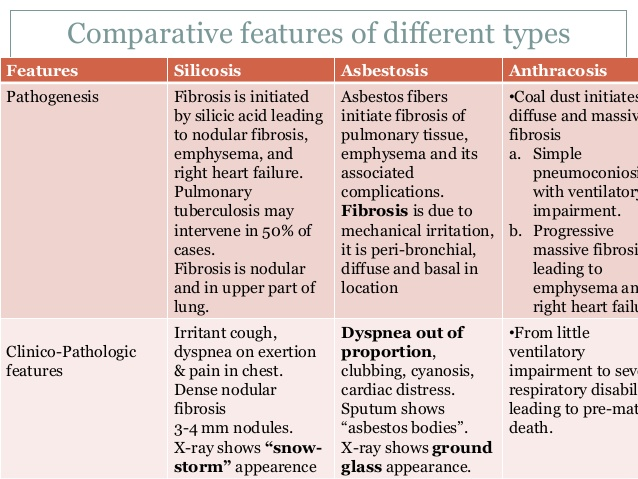 2/5/2021
28
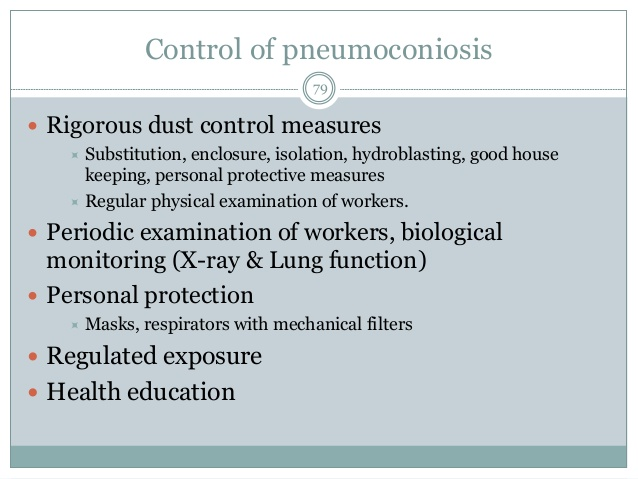 2/5/2021
29
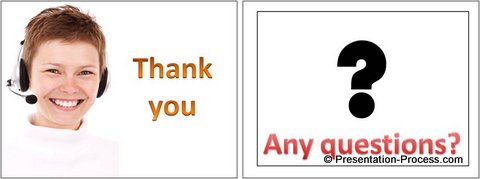 2/5/2021
30
Chemical hazardsOccupational exposure to Toxic Metals "heavy metals"
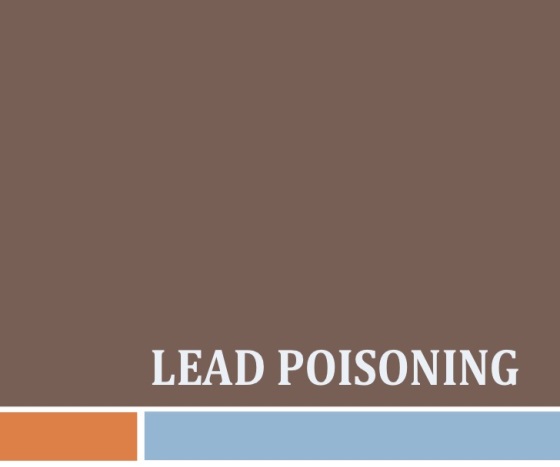 Prof  DR. Waqar Al – Kubaisy
2/5/2021
31